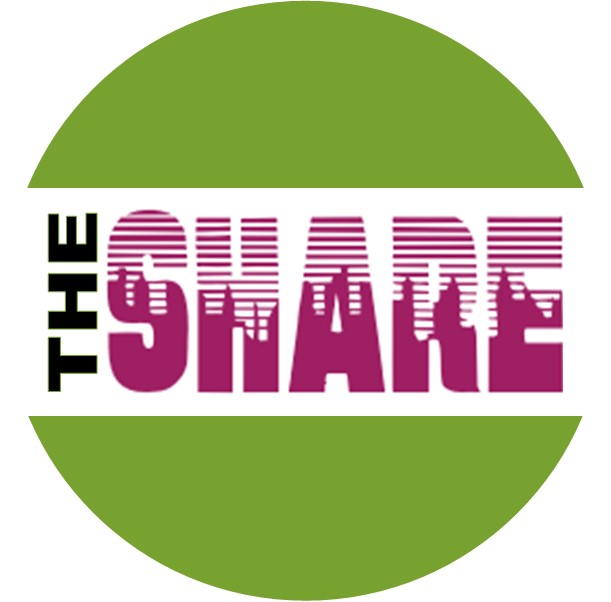 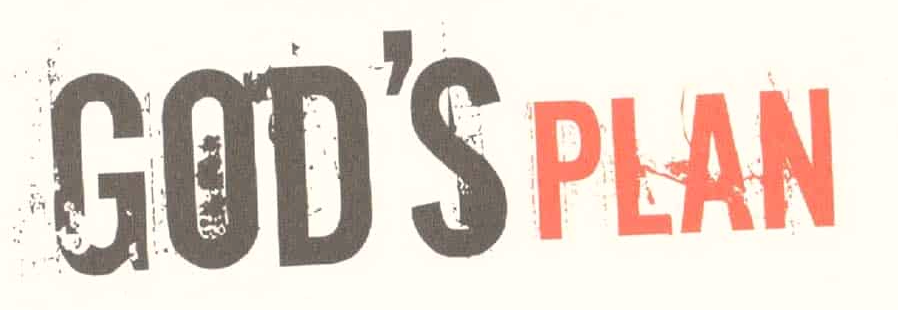 Episode 18
Presenter: Johnny Nutson
Saturday, June 11, 2022
The Expansion of Gods Family & the Pentecost
04
05
06
02
03
Christ Prepares Apostles for the Plan
The Kick-Off Meeting: Pentecost
Disciples Execute the Plan/The Jews
Disciples Executethe Plan Again!The Gentiles
The Call to Action
01
God Had a Plan
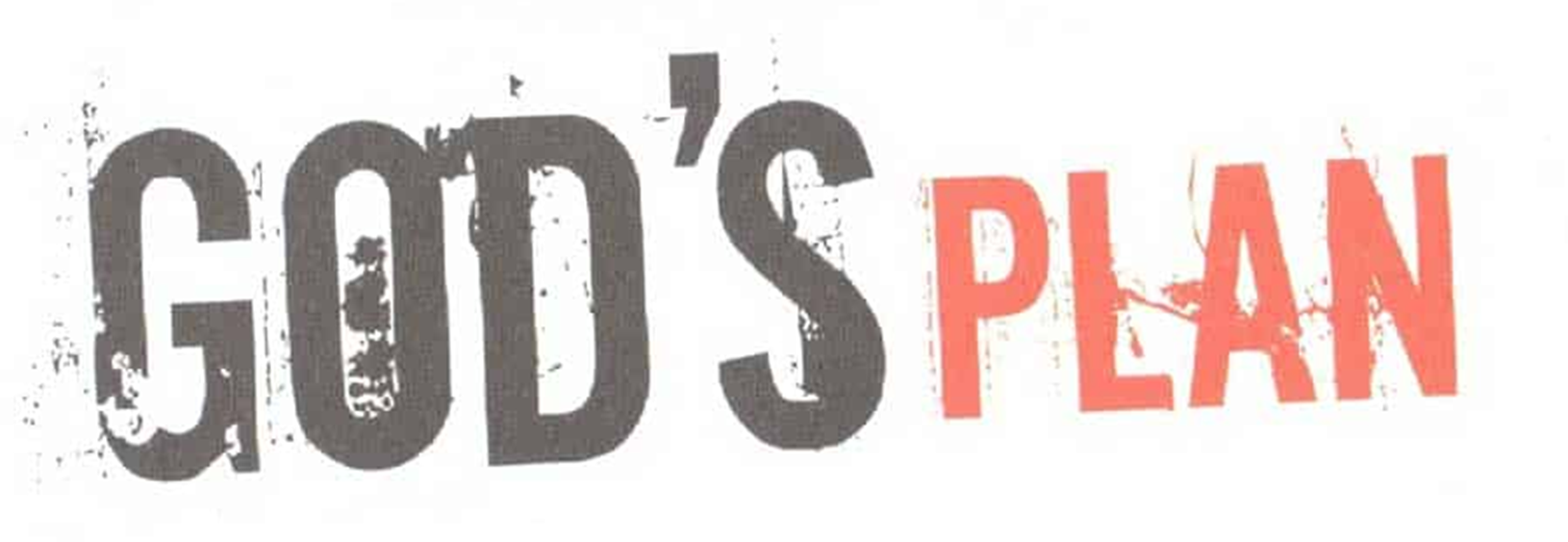 God’s family originally only consisted of the Jews
Christ died on the Cross to unite Jews and Gentiles into one familyEphesians 2:14-16
Christ’s Death, Burial, and Resurrection —The Gospel — brought salvation to allRomans 1:16
God’s Plan for Jews and Gentiles
Christ appears to disciples over a 40-day period
Christ Prepares Apostles for Expanding God’s Family
Christ commands disciples to stay in Jerusalem, they would be baptized with the Holy SpiritActs 1:4-5
The Holy Spirit will give powerGo witness to the World Acts 1:8
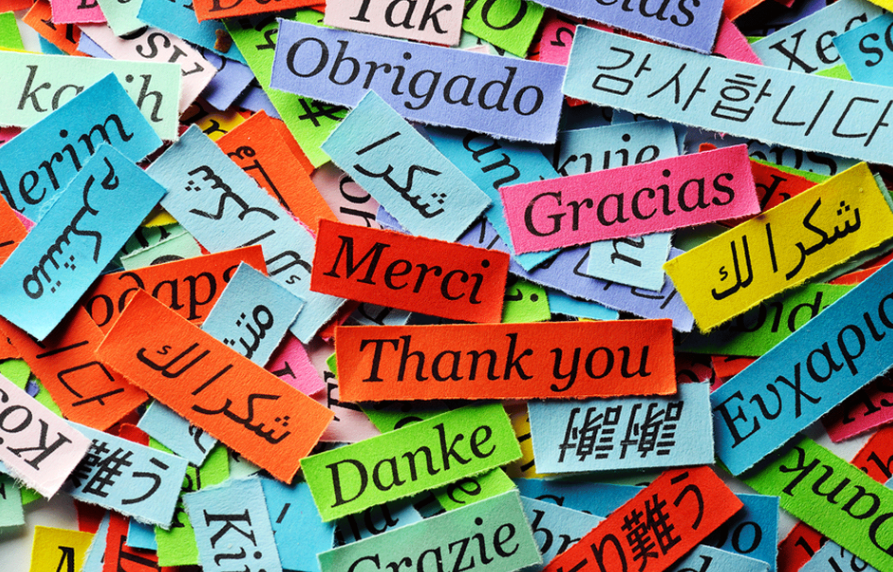 On Pentecost, God Gives Apostles / Believers the Holy Spirit and Power
One hundred twenty believersActs 1:15 
Holy Spirit poured out on the  believers
Power received—the ability to speak in other languages as the Spirit enabled themActs 2:1-4
Jews from every nation heard about the wonders of GodActs 2:5, 9-11
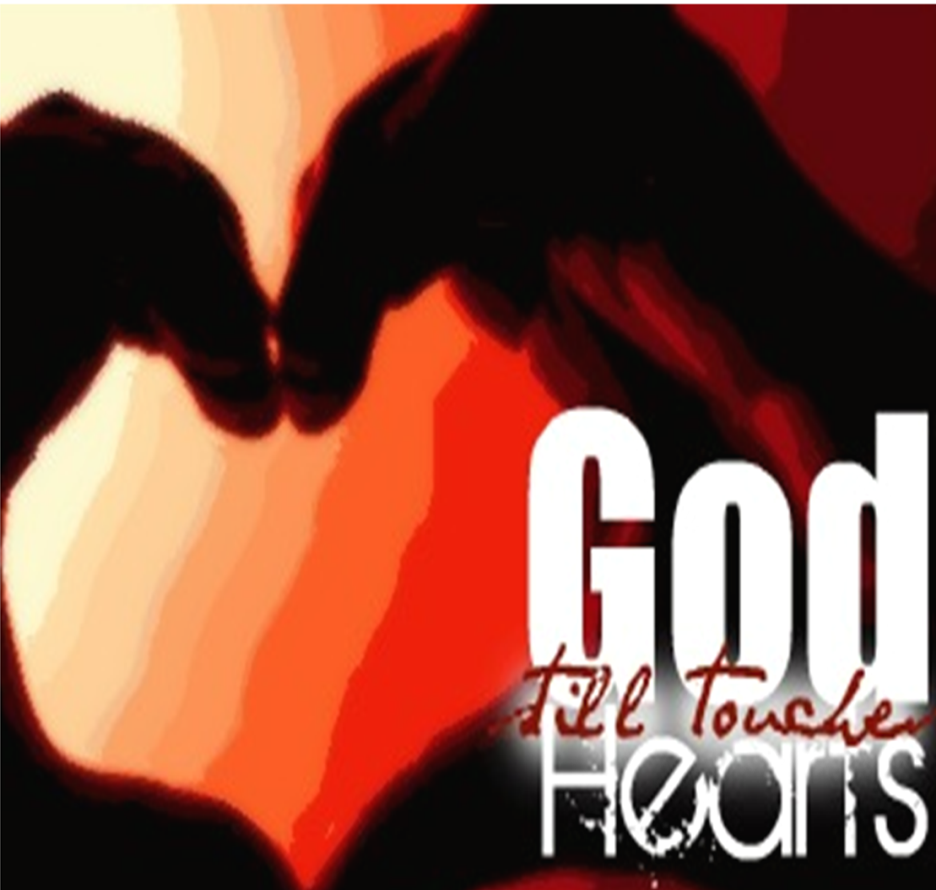 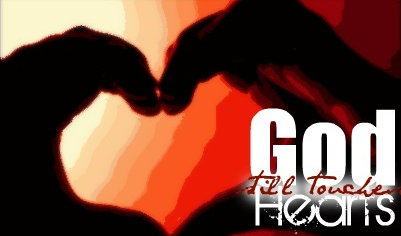 Witness / The Gospel Preached to the Jews and Their Salvation
Peter preaches the 1st ever Gospel sermon to the Jews
Jews’ hearts pricked
Jews baptized and added to the Church
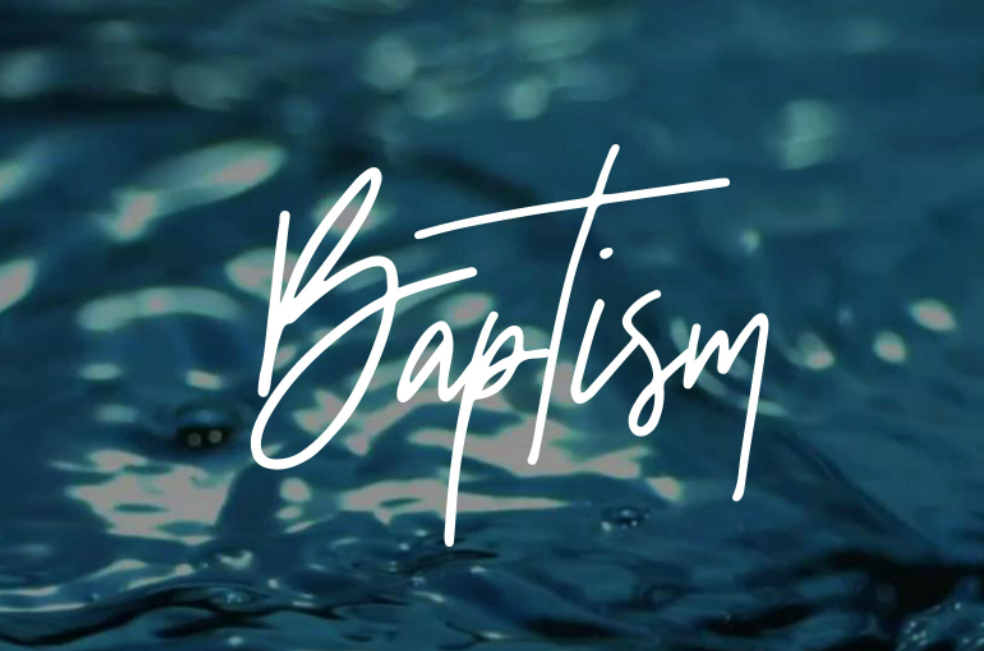 Witness: The Gospel Preached to the Gentiles, and Their Salvation
Cornelius, a Gentile, has a vision and sends for Peter
Peter has a vision of unclean animals
Peter preaches to the Gentiles
Gentiles are baptized, added to the Church
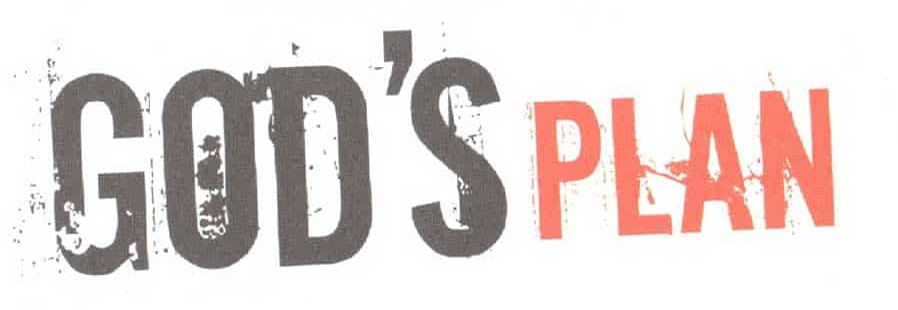